Лекция 1. Обзор.
Буряк Д.Ю.
к.ф.-м.н
dyb04@yandex.ru
Основные темы
Однослойный, многослойный персептроны
 Алгоритмы обучения для персептронов
 Сети Кохонена
 Рекуррентные сети
 Сети глубокого обучения
 Распараллеливание НС
2
Почему нейронные сети (НС)
Обучение на примерах
 Массовый параллелизм
 Устойчивость к зашумленным данным
 Адаптивность
3
Предпосылки возникновения НС
Особенности строения мозга:
общее число нейронов 1010
 число связей 1014
 взаимодействие нейронов  посредством электрических  импульсов
Схема нейрона головного мозга
4
История развития НС
1943г. У. МакКаллок, У. Питтс. Статья о вычислениях в сетях формальных нейронов.
  1951г. М. Минский. Первый экспериментальный нейрокомпьютер Snark
 1961г. Ф. Розенблат. Создание персептрона, идея обучения на примерах. 
 1969г. М. Минский, С. Пейперт. Книга «Перцептроны».
 1974г. П.Дж.Вербос, А.И.Галушкин. Алгоритм обратного распространения ошибки.
 1986г. Д.И.Румельхарт, С.И.Барцев. Развитие метода обратного распространения ошибки
 1998г. Я. ЛеКун. Сверточные сети.
 2012г - Глубокое обучение.
 2017г - Трансформеры
5
Терминология
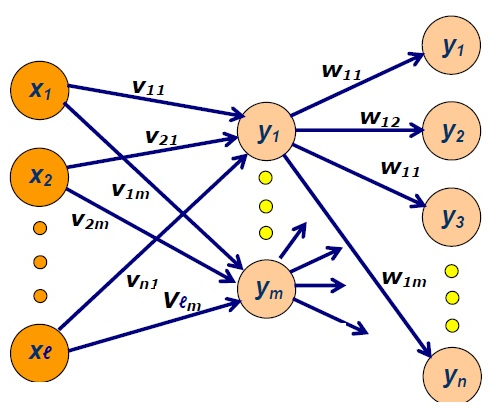 Искусственная НС – направленный граф;
 Вершины – нейроны (входные,  внутренние, выходные);
 Дуги – синаптические связи с весами;
 Входные данные – входной вектор;
 Выходные данные – выходной вектор;
 Значения нейронов передаются по связям;
6
Создание НС
Задание архитектуры
Определение значений весов - обучение
тип архитектуры;
 структура нейрона;
 размер входного и выходного слоев;
 количество слоев и нейронов;
 связи между нейронами.
обучающая выборка;
 алгоритм обучения;
 инициализация весов;
 проведение обучения.
7
Виды архитектур НС
Сети прямого распространения
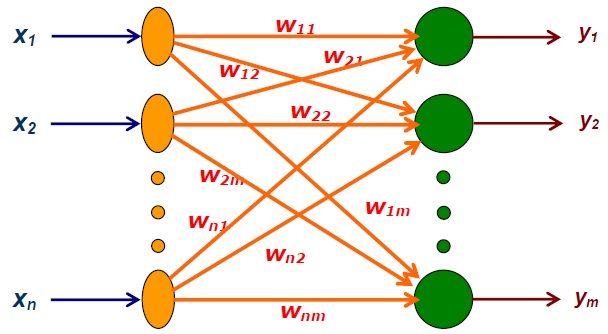 однослойный персептрон;
 многослойный персептрон.
Рекуррентные сети
Сверточные сети
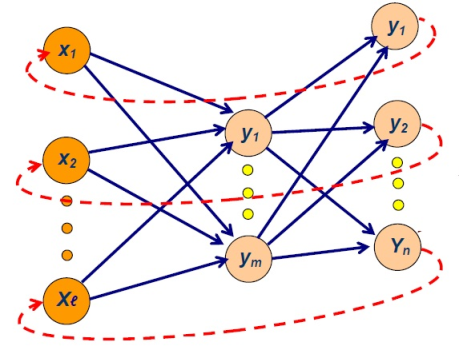 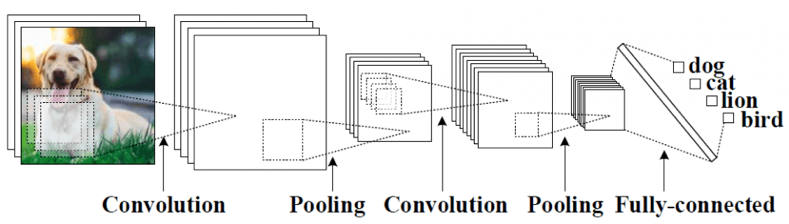 8
Обучение НС
Итерационный процесс
Виды алгоритмов обучения
выбор примера обучающей выборки
 вычисление значения выхода НС
 оценка значения функции ошибки
 коррекция весов НС
С учителем: минимизация между реальными выходами и ожидаемыми.
 Без учителя: конкуренция нейронов между собой
Пример эффективности обучения
Задача: оптимальное управление при ограниченных ресурсах.
 Степень обучения: низкая, средняя, высокая, различная.
9
Применение НС. Персептроны
Решаемые задачи
 Обработка таблично заданных данных;
 Задачи классификации;
 Задачи регрессии.
Можно попробовать решить
 Анализ изображений;
 Обработка текстовых данных;
 Анализ временных серий.
10
Применение НС. Сверточные сети
Решаемые задачи
 Анализ изображений;
 Задачи классификации;
 Задачи регрессии.
Можно попробовать решить
 Обработка текстовых данных;
 Анализ временных серий;
 Обработка последовательностей данных
11
Применение НС. Рекуррентные сети
Решаемые задачи
 Обработка текстовых данных;
 Анализ речи;
 Задачи классификации;
 Задачи регрессии;
 Генеративные модели.
Можно попробовать решить
 Анализ временных серий.
12
Классификация образов
Отнесение образа к одному из заданных классов
Пример. Распознавание рукописных цифр
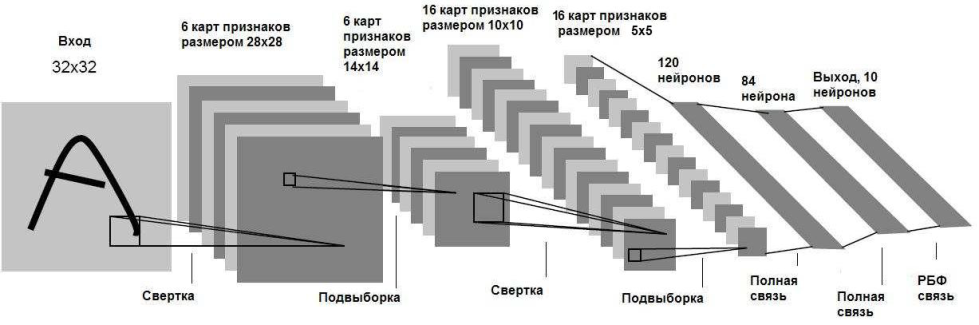 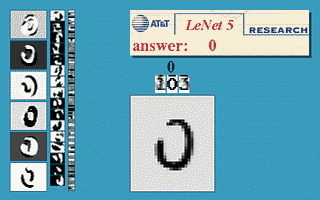 Сверточная сеть (Yann LeCun, 1998)
 База MNIST (70000 примеров)
 Ошибка 0.45% (10000 примеров)
13
База изображений ImageNet
ImageNet
 Создана в 2009
 Более 14М изображений с аннотациями
 1М изображений в отмеченными объектами
 Более 20К классов (несколько сотен изображений каждого класса
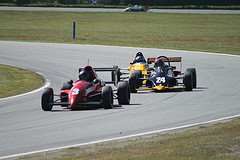 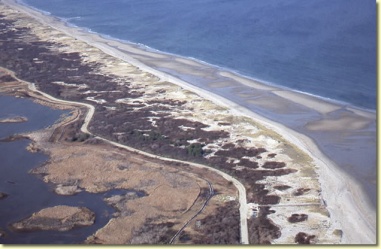 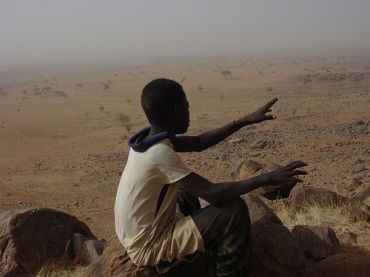 ImageNet Large Scale Visual Recognition Challenge (ILSVRC) 
 Проводится с 2010г
 Классификация изображений, обнаружение объектов
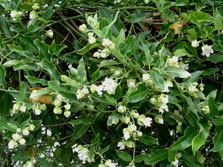 ILSVRC. Классификация изображений
 1.2M изображений (обучающая выборка)
 100K тестовых изображений
 1000 классов
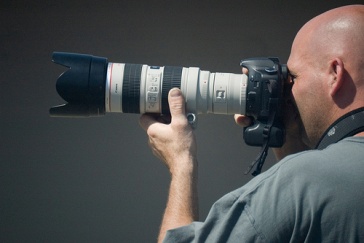 14
Нейронная сеть AlexNet
ILSVRC 2012
 Первая сверточная сеть победитель ILSVRC
 Ошибка Top-5: 15.3%
 Сверточная НС, 8 слоев, 60М параметров (A. Krizhevsky et al, 2012)
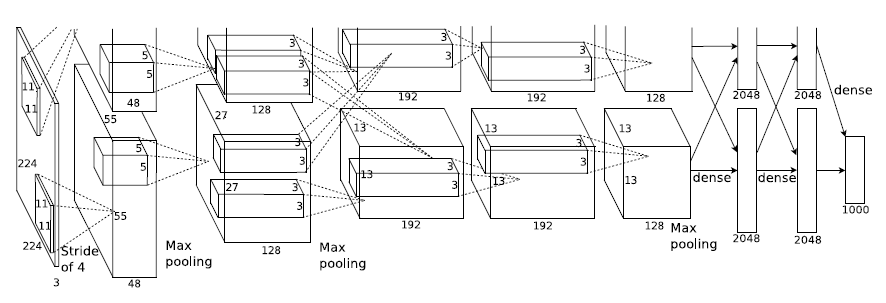 15
База изображений COCO
COCO (Microsoft Common Objects in Context )
 Создана в 2015г;
 Более 123К изображений;
 Более 886К объектов;
 91 класс.
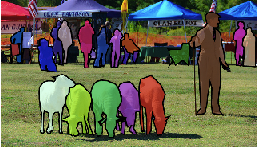 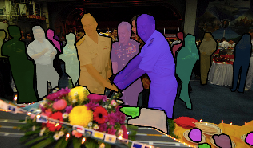 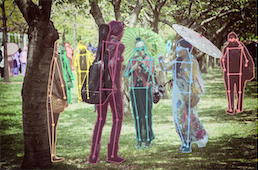 Конкурсы COCO 
 Проводятся с 2015
 Обнаружение (сегментация) объектов,   фона, ключевых точек объектов
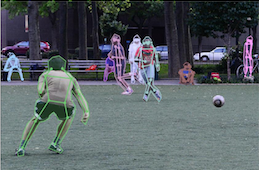 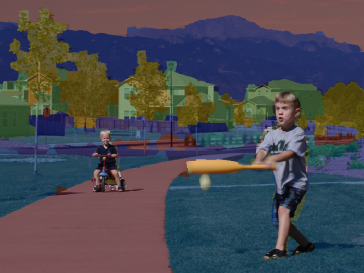 COCO. Обнаружение объектов на изображениях
 200К изображений
 обучающая выборка: 500К объектов
 80 классов
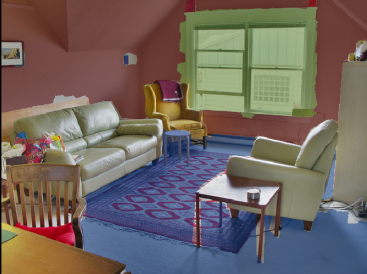 16
COCO 2017. Обнаружение объектов
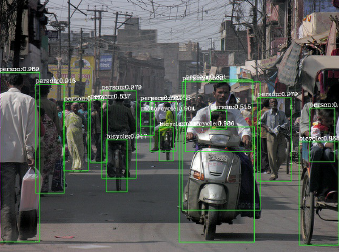 Сеть MegDet (C. Peng et al. MegDet: A Large     Mini-Batch Object  Detector. 2018)
 mmAP: 52.5%
 Увеличенный размер пакета при обучении, эффективное использование 128 GPU 
 Базовая НС ResNet-50 (50 слоев, 0.8М параметров) + сеть для локализации Feature Pyramid Network.
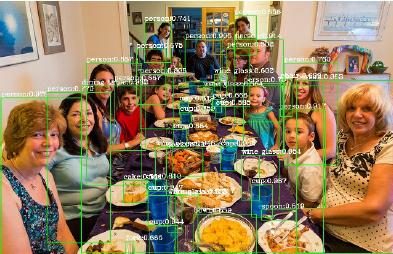 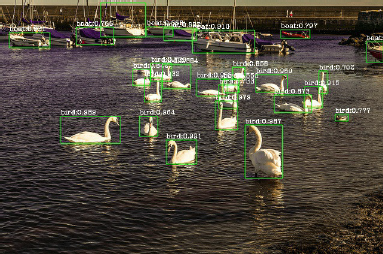 17
Интерпретация сцен
Dave-2 (NVIDIA)
Обучение на действиях водителя
 Управление на основе данных с одной камеры
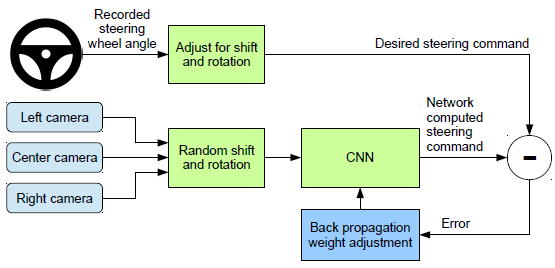 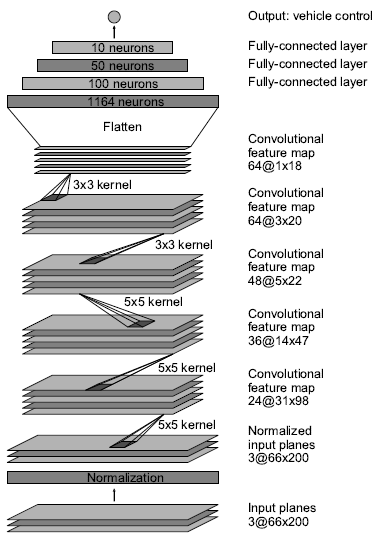 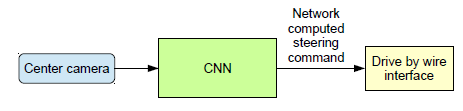 Архитектура НС
27М связей
 250К параметров
18
https://blogs.nvidia.com/blog/2016/05/06/self-driving-cars-3/
Классификация действий по видео
Определить тип действия по последовательности кадров.
 Базы видео: 
 UCF101: 13K видео, 101 категорий действий
 HMDB51: 6К видео, 51 типов действий
 НС DB-LSTM (Deep Bidirectional Long Short-Term Memory)
 Сверточная сеть для выделения   дескрипторов изображения
 LSTM для запоминания истории
 Точность распознавания    91.21% (UCF101), 87.64% (HMDB51)
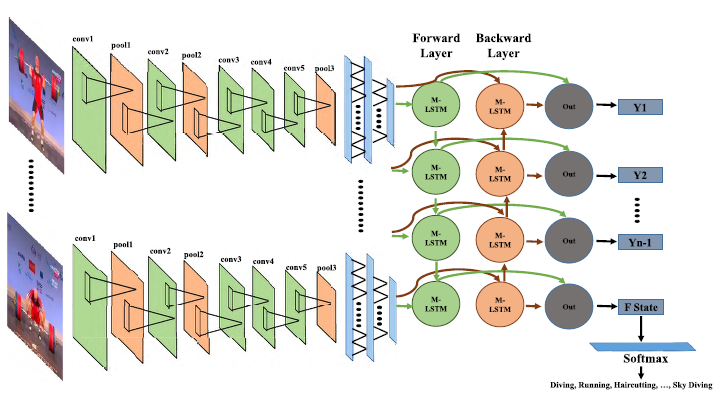 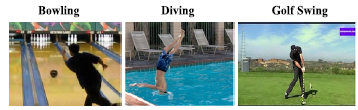 19
Генерация речи
Преобразование теста в речь (text-to-speech).
Чтение текста
Произнесение напечатанного или сканированного  текста
Создание искусственных голосов (Cere Proc)
Произнесение текста синтезированным голосом.
 Моделирование голосов реальных людей.
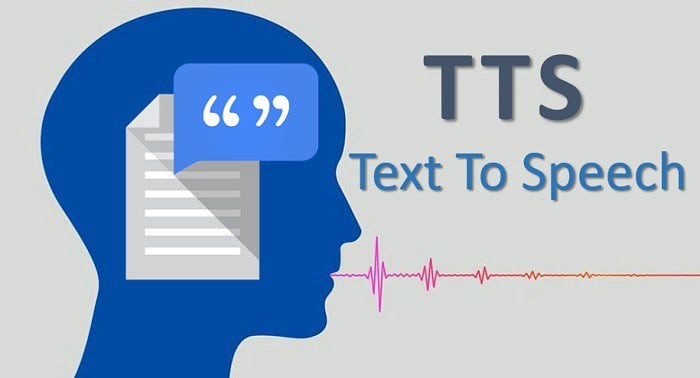 Сервис Spotify анонсировал пилотную      программу по дубляжу подкастов.       Генерируется речь, имитируя стиль ведущего     подкаста и интонации      (https://newsroom.spotify.com/2023-09-25/ai-voice-translation-pilot-lex-fridman-dax-shepard-steven-bartlett/)
20
Обработка аудио
Классификация аудио (музыкальные жанры, голос, спецэффекты), шумоподавление, активация устройств голосом.
Система выделения голоса на фоне шумов (Krisp)
Применение глубоких НС
База для обучения: 20К типов шумов, 50К спикеров, 2500 часов аудио данных
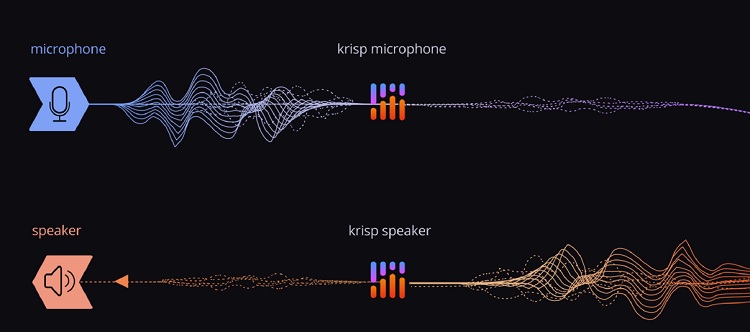 21
ChatGPT
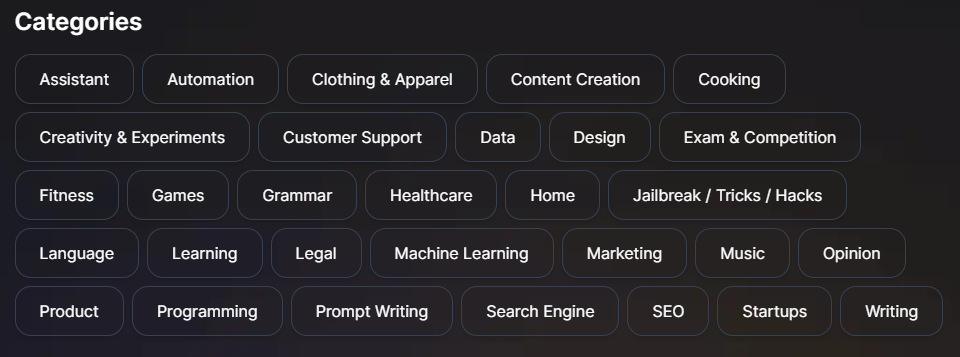 Chat Generative Pre-Trained Transformer
 Дообученная модель GPT-3
 175 млрд параметров
 Выпущен в ноябре 2022
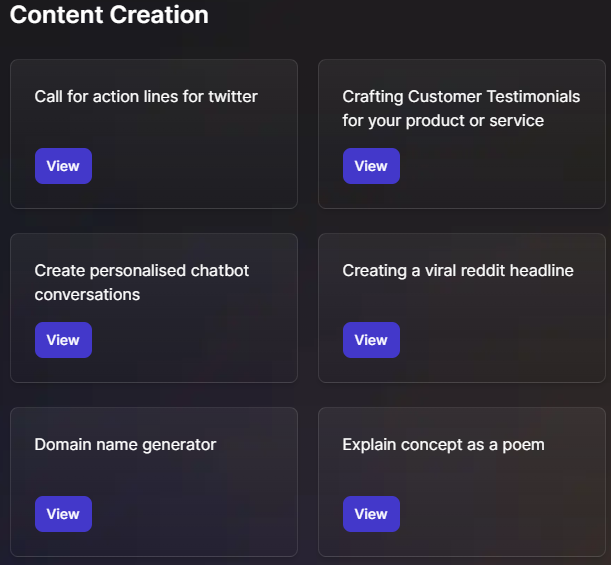 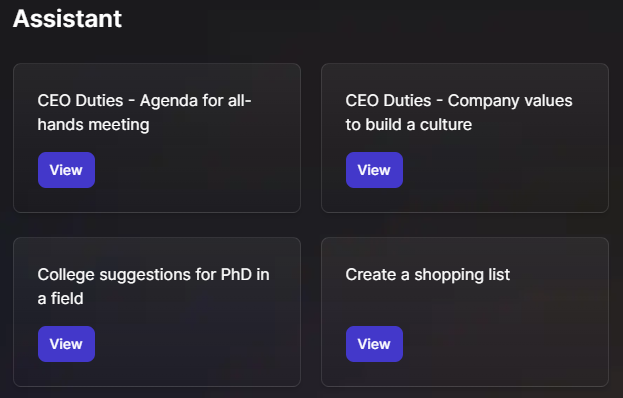 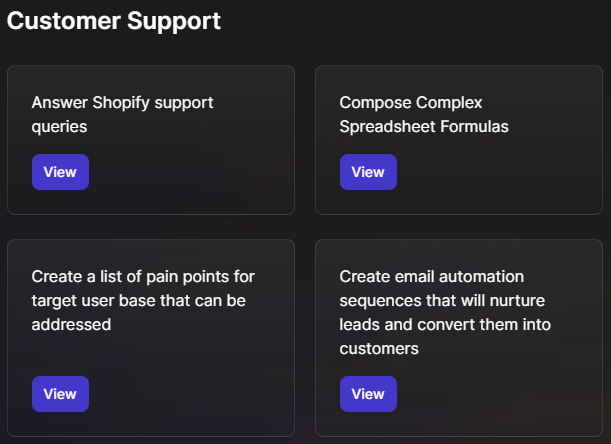 22
https://cookup.ai/chatgpt/usecases/
Предупреждение
23
НС не являются инструментом, который можно получить, «нажав одну кнопку»;
 «Математические» алгоритмы, если они есть, в большинстве случаев позволяют получить более эффективное решение;
 Сложность проверки путей принятия решения;
 Низкая эффективность при активном противодействии.










https://3dnews.ru/1082209/igroklyubitel-viigral-v-go-u-ii-s-podavlyayushchim-preimushchestvom-primeniv-taktiku-podskazannuyu-kompyuternoy-programmoy
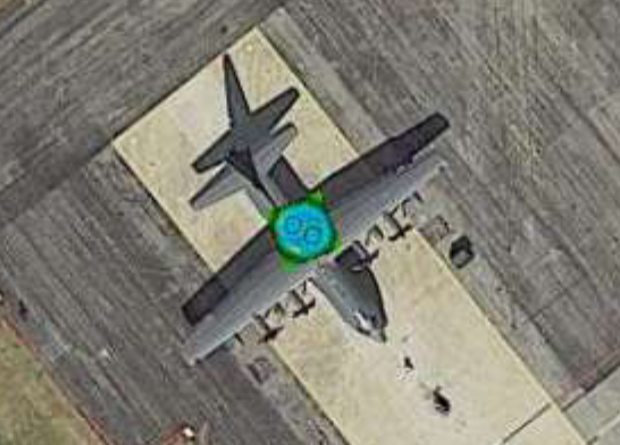 24
Вопросы
Основные этапы разработки нейронной сети.
Какая основная цель процесса обучения нейронной сети?
Чем нейронные  прямого распространения отличаются от рекуррентных сетей?
25